9/26/13
Square Roots
Objective: To find and approximate square roots of numbers
Standard:  EE1
Radical Expressions
Is an expression that involves a Square Root Sign.
Square Roots
Reals
Rationals
Irrationals
#1 Evaluate the Radical Expression
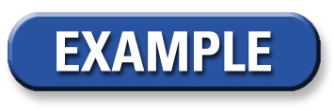 Evaluate the Expression
a)
0
f)
2
+ 3
=
=
5
b)
-7
=
=
g)
c)
±
9
3
± 5
=
=
d)
16
3 + 5
3 – 5
=
8
-2
e)
±
13
=
#2 Evaluate the Radical Expressions
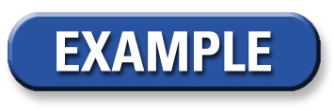 4
3∙7
2
21
#3 Solve Quadratic Equations
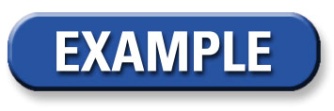 Solve each equation
2
2
2
c)
p
= 225
k
= 15
a)
b)
x
= 16
2
2
2
x
= 16
p
=  225
k
=  15
| x |
4
| p |
15
| k |
=
=
=
x
=
±4
p
=
±15
k
=
2
2
d)
e)
x
= -4
x
= 0
No real solution
x = 0
Homework:  Text Book
Page 456:  
#  42, 44, 45 – 50 all,   54 – 57 all
Approximate the 
Square roots first